CITiES 
Calibrage et valIdation de modèles Transport – usagE des Sols
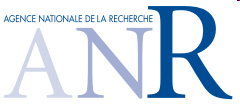 SIMAURIF
Présentation
Dany Nguyen-Luong
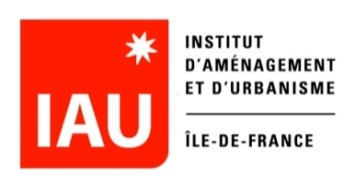 Kick-off meeting - 22 janvier 2013 - Grenoble
Objet
Projet Predit de 2003 à 2008 puis ANR de 2009 à 2011
Simulation de l’interaction urbanisation-transports en Région île-de-France 
Partenaires : Université de Cergy-Pontoise, LET, Pirandello Ing.
Financement Predit (MEEDM), DRIEA, RFF
                           ANR
2
APPLICATIONS
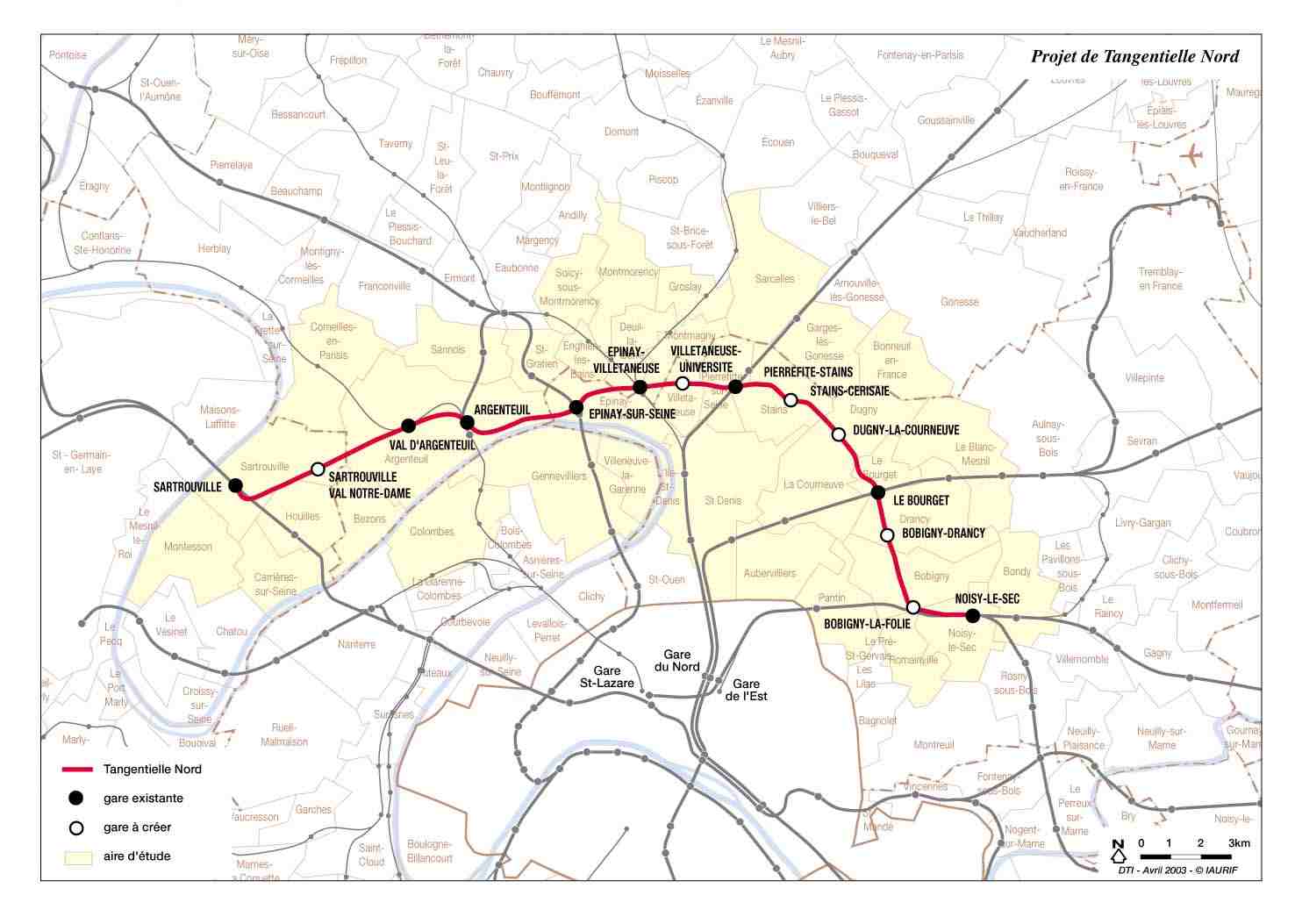 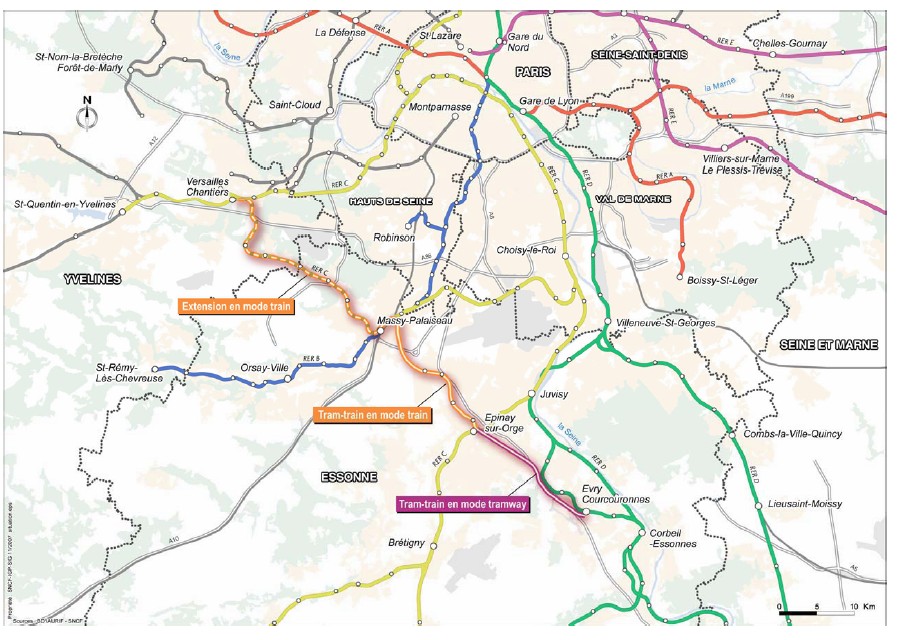 Tangentielle nord (Predit)
Tangentielle sud-ouest (Plainsudd)
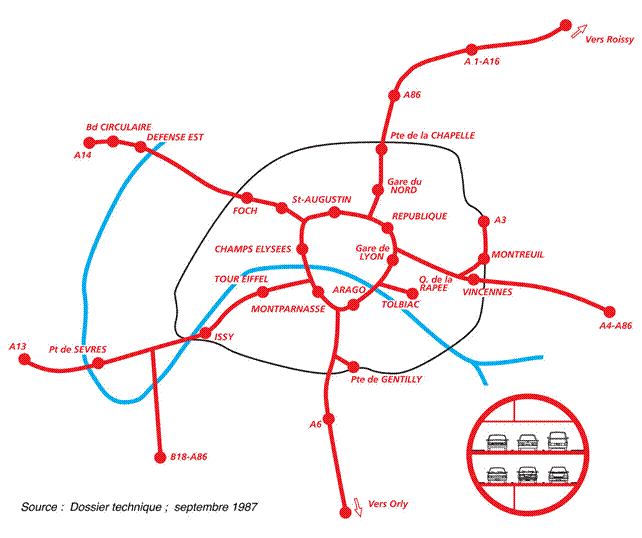 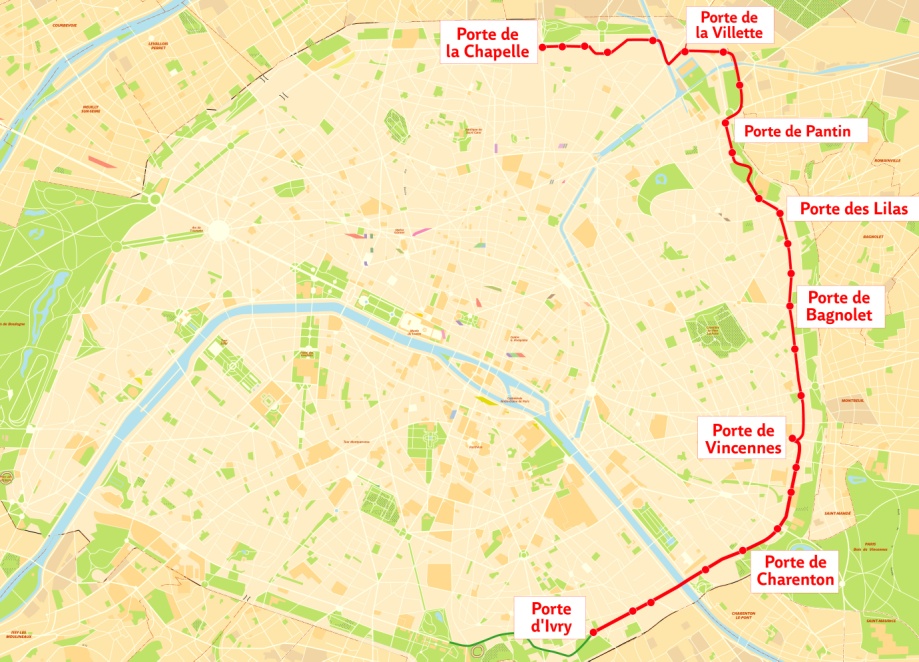 Laser (Plainsudd)
Prolongement du T3 (Plainsudd)
3
1900
1960
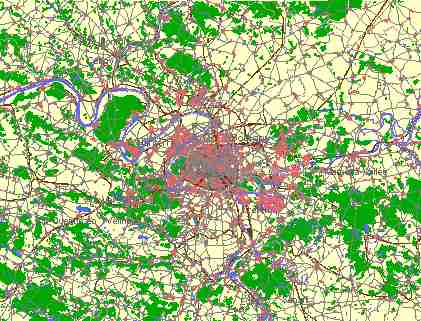 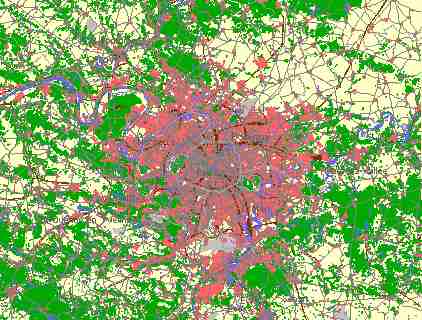 2000
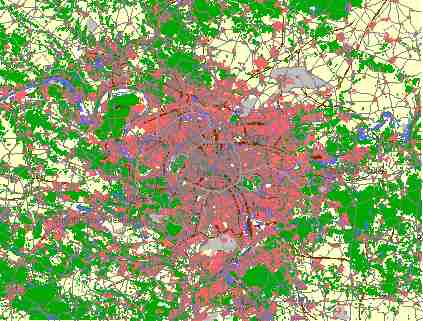 2026
Occupation du sol ?
Répartition spatiale de la population ? des emplois ?
Prix de l’immobilier ?
4
UrbanSim : LAND USE MODEL4 sous-modèles principaux
Macro- Economic Model
Control Totals
Travel Model Outputs
Travel demand model
Model Coordinator
Scenario Assumptions
User Specified Events
Accessibility Model
Transition Models
t.1
t.2
Mobility Tables
Household Location choice Model
t.4.1
t.3
Job Location choice Model
Development Model
t.4.2
t.5
Export Model
Land Price Model
t.6
t.7
Data Store
ASCII Output Files
GIS Visualization
Source : Urbansim user’s guide
5
Calage et simulation
Calage
Simulation
Année de prévision :
 2026
Année de 
base :
1990
Année de calage :
1999
6
Rétroaction entre UrbanSim et Davisum-METROPOLIS
Exécution d’UrbanSim (pas d’1 an)
Importation des populations, emplois, … dans la BD de Davisum
Rétroaction annuelle 
de 1990 à 1999 puis
De 1999 à 2026
Exécution de Davisum
(5 étapes)
(pas de 3 ans)
Importation des logsums et des temps généralisés dans la BD d’UrbanSim
7
Données de calage
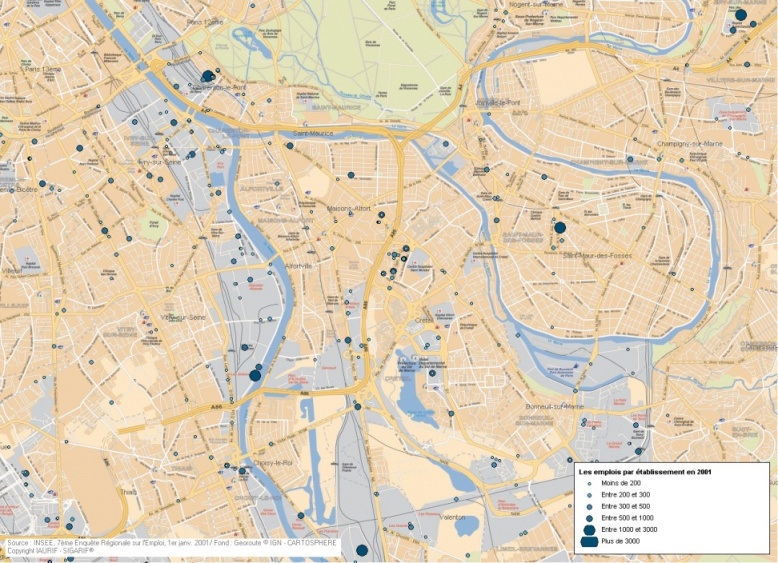 Exemples :
EGT (1976,1983,1991,2001)
      Données détaillées sur environ 11000 ménages (dont le revenu). Maillage de 300 m de côté

RGP (1990 et 1999). Unité géographique : îlot INSEE

EVOLUMOS : BD de l’évolution du MOS  (1982, 1990, 1994, 1999). Unité géographique : îlotmos

Enquête Régionale Emplois géolocalisée (1997 and 2001) Unité géographique : point

Base de données des Notaires géolocalisée
      …
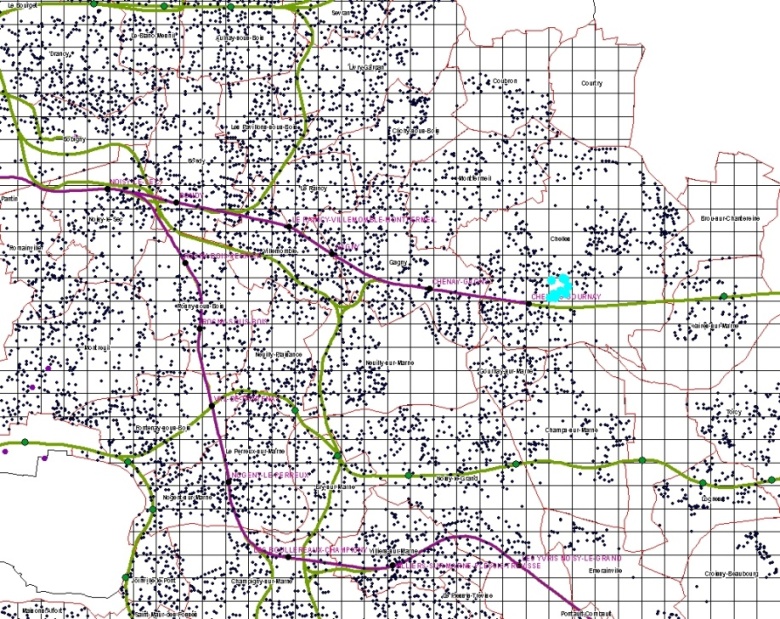 8
PRINCIPE D’URBANSIM
Les sorties d’un sous-modèle sont être les entrées d’un autre sous-modèle.
Conséquences :

Il faut travailler avec des bases de données d’estimation communes à tous les sous-modèles
Les modèles sont interdépendants. Urbansim ne peut pas tourner si un sous-modèle n’est pas paramétré.
9
Estimation de chaque sous-modèle
10
INTERACTION ENTRE LES SOUS-MODELES
Modèle de localisation des ménages
P(m, i, n) = f(Xm, Améi, Acci, Prix_resi)
Exemple : parmi les variables Améi, 
nb emplois de services à la personne 

Modèle de localisation des emplois
P(e, i, n) = g(Xe, Aggloi, Acci, Prix_immoi)
Exemple : un des secteurs d’emplois = services à la personne, et parmi les variables Aggloi, densité de ménages

Variable d’accessibilité (logsum):
CALAGE GLOBAL
Assemblage de tous les sous-modèles calés séparément
Enchaînement (script Python)– exécution
Calage global

… PUIS SIMULATIONS

Construction des scénarios
Simulations
Sorties d’indicateurs, cartographie
12